Legal and moral reasoning capabilities in intelligent machines
Davide Liga1 , Sana Nouzri1, Leon van der Torre1-2, Liuwen Yu1(1)-University of Luxembourg(2)-Zhejiang University
Marrakech – November 28, 2023
[Speaker Notes: For the evolving landscape of Artificial intelligence (Al), the law is a rich test bed and an important application field. While AI could be applied to the law in many ways, this talk explores the significance of both symbolic and sub-symbolic methodologies, emphasizing their indispensable roles in the application of AI to the law.
On one hand, Machine learning techniques have emerged as instrumental tools for many crucial tasks in Al & Law, such as norm mining, enabling the extraction of patterns and rules from vast datasets.
On the other hand, symbolic techniques such as logical argumentation techniques play a critical role in facilitating structured frameworks that underpin logical reasoning, offering clear and systematic approaches to decision-making in legal scenarios.
Moreover, the advent and evolution of Large Language Models (LLMs) have further transformed the Al landscape, offering not only new ways of dealing with complex legal scenarios, but also new possibilities for integrating symbolic and sub-symbolic Al.
Bridging the gap between traditional legal reasoning and the dynamic potential of the new generation of AI tools can set the stage for the next frontier in the intersection of AI and Law.]
Layout
Normative reasoning and argumentation with legal texts
New developments in mining arguments and Norms
[Speaker Notes: So now I want to explain some of the development in the MIREL pipeline, and I will start at the last step, the reasoning. From my perspective, I will first discuss some recent development relevant for this talk, then I move to the main challenges from the perspective of reasoning, namely mining, integration, and decision making. I will also make an advertisement for the new handbook on legal AI.]
PART I
Normative reasoning and argumentation with legal texts
[Speaker Notes: max 2m]
Why norms and arguments?
They are the main logical-inferential structures through which (legal) reasoning can be instantiated
(and the instantiation is generally made into natural language)

Communities reasoning in AI&Law about norms & arguments
DEON
COMMA
ESSLLI
DEON (1991-)
Biannual conference
Since 1991: deontic logic in computer science
Since 2014: deontic logic and normative systems
Highly interdisciplinary: linguistics, law, ethics, philosophy, computer science, artificial intelligence, …
[Speaker Notes: So let’s start with the background of legal reasoning. This concerns different academic disciplines, and an important one for our work is the DEON community.]
LogiKEy (2020)
Logic and Knowledge Engineering Framework and Methodology
Experimentation
Recent trend: “data sets”
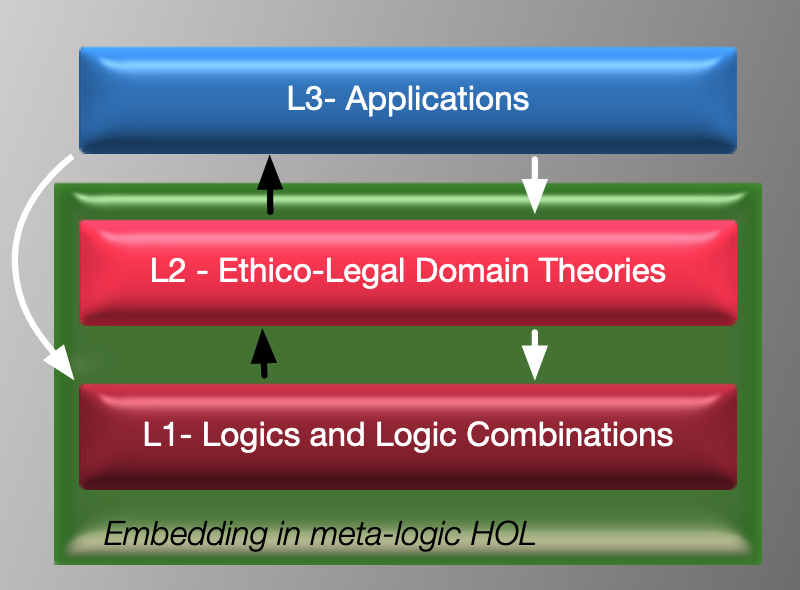 [Speaker Notes: One important development in the DEON community is the LogiKEy methodology, which we developed over the past years. On top of the deontic logics and normative systems there is a layer of ethico-legal theories, which can be used for various applications. LogiKEy stands for Logic and Knowledge engineering framework and methodology, it is used fpr experimentation with formal reasoning systems, and it comes with datasets, like the one mentioned here. This is a dataset of logical “embeddings”, not the usual corpus or ML dataset.]
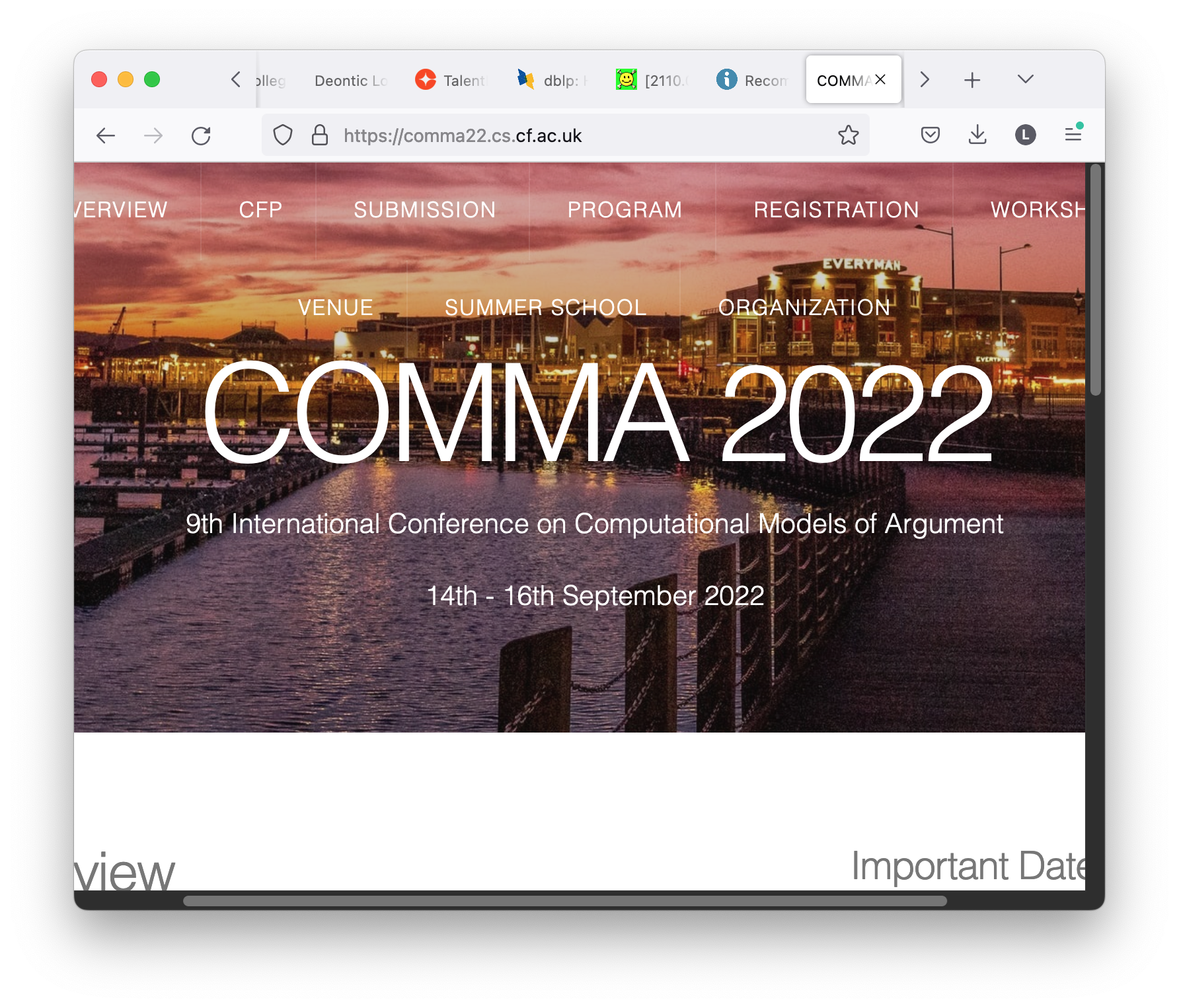 COMMA
Computational models of argument
[Speaker Notes: The second community is COMMA. Over the past three years, many new semantics for ambiguitiy blockin int the formal argumentation community, : introduction in Madeira 2019, AAAI2020, best paper award at KR2020, COMMA2020,…]
vBerkel, vdTorre & Gabbay. If you want to smoke, don't buy cigarettes: near-anankastics, contexts, and hyper modality
Dr. Smoke wanders through the university’s inner courtyard. Prof. Prag-matics notices a slight disturbance in Dr. Smoke’s mood. She asks him:“what’s on your mind?” Smoke shares with her his craving for a cigarette.Prof. Pragmatics replies “if that is so, then you must go to the tobacco shop!”At that moment, Prof. Restraint crosses the lawn and, by chance, catchesPragmatics’ last remark. Restraint asks: “what is going on here?” Pragmat-ics: “He wants a cigarette!” Prof. Restraint looks surprised: “if that is thecase,” she exclaims, “then you surely should not go to the tobacco shop. ”
Pragmatics formalized using Dov’s hyper modalities at DEON 2020/21
[Speaker Notes: Cleo Condoravdi was working a decade ago on Anankastic conditionals, and with Kees van Berkel and Dov Gabbay we showed last DEON how we can formalize these pragmatic aspects using Dov’s so-called hyper modalities.]
H2020 Marie Curie RISE project (2016-2019)
http://www.mirelproject.eu
RISE = “Research and Innovation Staff Exchange project”, EU funding provided for exchange visiting secondments
16 participants (3 industrial)
Bridging Mining and Reasoning within the legal domain
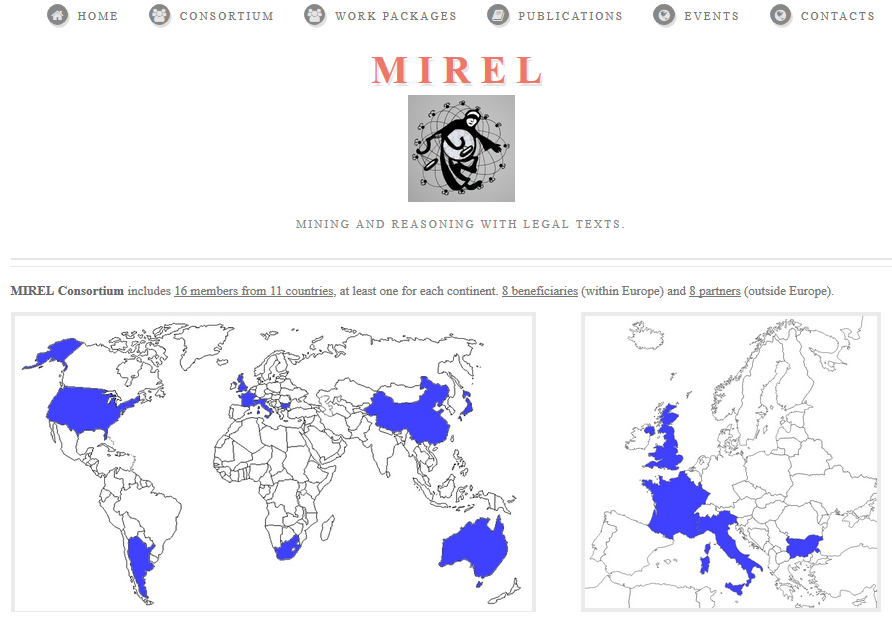 [Speaker Notes: I was the PI of the MIREL project, an FP7 project that aimed to go beyond the borders of the EU with partners in Stanford, China, Japan, Australia, but also with less developed countries like Argentina, South Africa, and industrial partners.]
Legal Informatics and Society (2016)
In an internationalised environment, the amount of legal information, from legal corpora to case law, is often overwhelming.

The European Union is an exemplary case:
multiple levels of legislations that must 
coexist, 
develop, and 
be applied consistently.
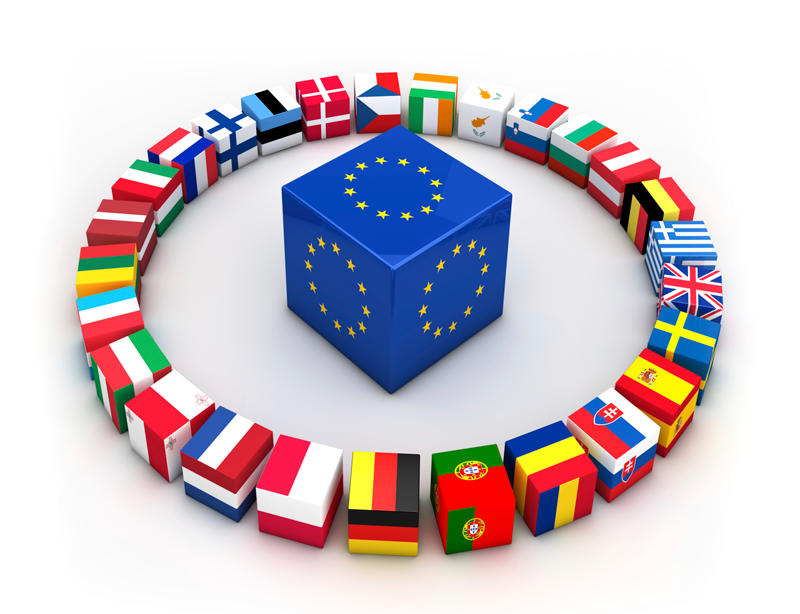 2
[Speaker Notes: This is what we wrote in 2016. The EU is the prime example of an important development in law, namely that it becomes less national and more international.]
Legal Informatics and Society (2016)
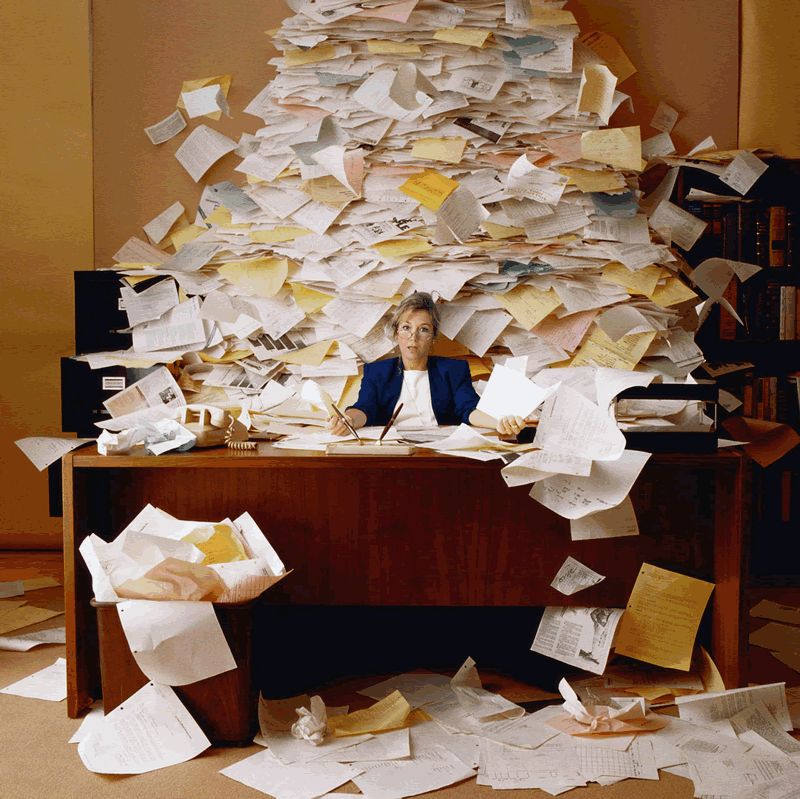 Multiple problems to face. 
Examples:
Identification and resolution of anomalies and conflicts among different legal documents.
Law drafting negotiations between multiple heterogeneous entities. 
Normalisation in the interpretation and application of the laws.
Norm enforcement and compliance.

The use of Artificial Intelligence technologies allows the development of automated tools that can help Legislators, Lawyers and Companies to ease and rationalise the processing of legal information.
3
[Speaker Notes: The increasing internationalization and complexity of the law domain leads to many problems, of which AI may be part of the solution.]
MIREL pipeline (2019)
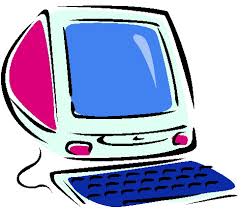 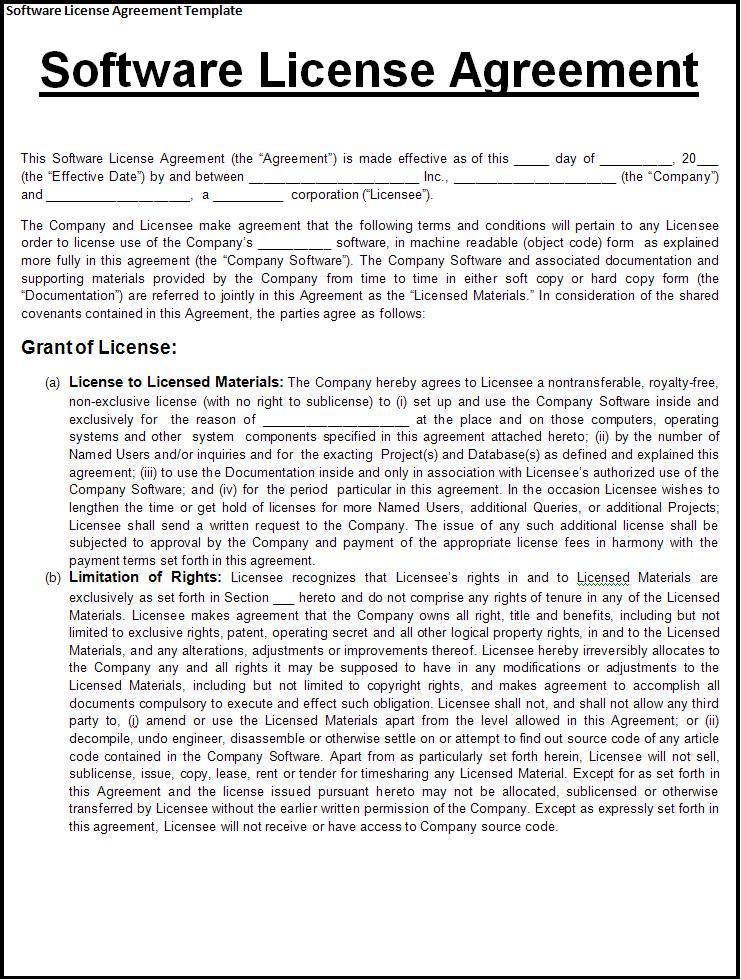 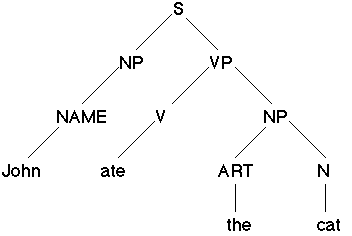 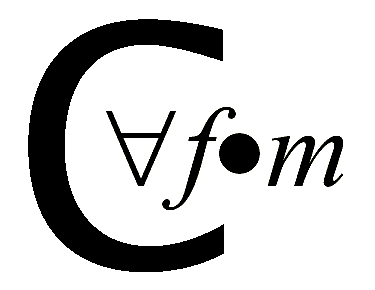 Automatic reasoner
Machine-readable representation
Legal text
mining
reasoning
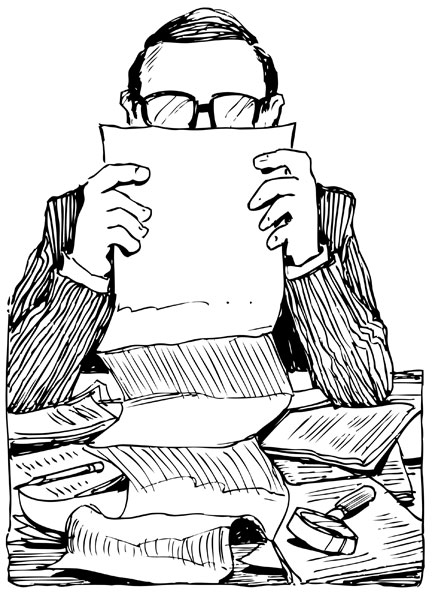 Structure?
Consequences?
Obligations?
Permissions?
Consistence?
Compliance?
Time constraints?
Sub-licensing?
[Speaker Notes: The main issue in AI&Law in those days was the integration of methods developed for legal texts, and methods for legal reasoning. The solution proposed in the MIREL project is the MIREL pipeline, which will play a central role in this talk.]
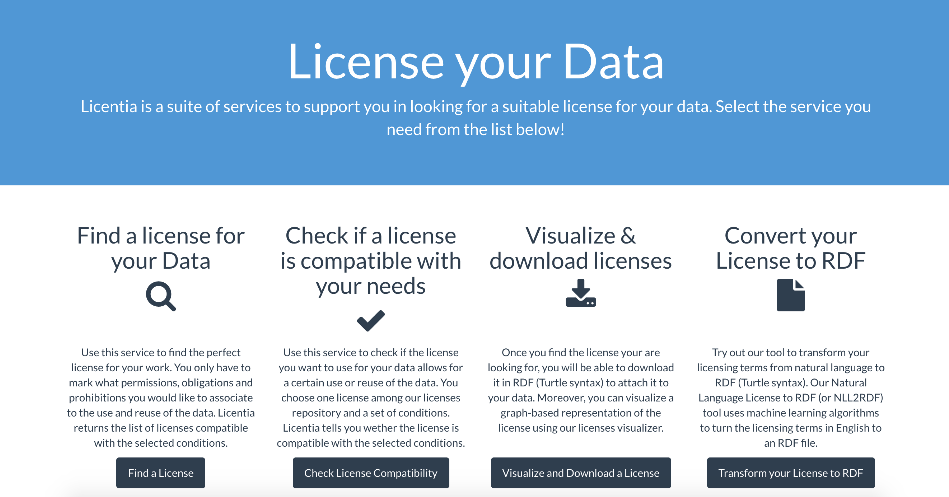 Example in France (2019)
A suite of services developed at INRIA to support data producers and publishers in data licensing.
A user-friendly interface that masks to the user the complexity of the legal reasoning.
Licentia 2.0 allows to:
Compose a license by selecting keywords through the interface.
Check if a certain action is compliant with a given license.
Licentia 2.0
[Speaker Notes: Here is an example of my former PhD student Serena Vilatta and her team, then at INRIA (now at CNRS). Starting from her PhD in formal argumentation, she moved to argumentation mining in her current research in Nice.]
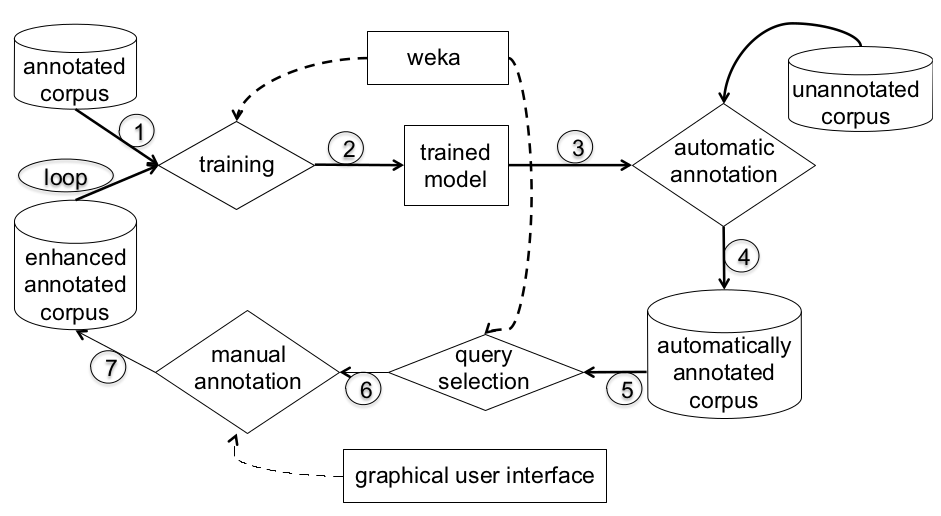 Example in France (2019)
A new version of Licentia has been released in the context of MIREL.
Licentia 2.0 integrates a new service whose aim is to translate natural language licenses into RDF ones, where in particular obligations, prohibitions and permissions are highlighted.
This has been achieved via an Active Learning approach developed at the University of Cordoba.
The architecture of Licentia 2.0
[Speaker Notes: The novelty here is a translation from licenses in natural language, to licenses in RDF, a popular language in the semantic web.]
Handbook of Legal AI (the MIREL book), to appear
[Speaker Notes: The MIREL project led to the first volume of the handbook of legal AI.]
Handbook of Legal AI (the MIREL book), to appear
[Speaker Notes: The MIREL project led to the first volume of the handbook of legal AI.]
Handbook of Legal AI (the MIREL book), to appear
[Speaker Notes: Another connection to law department of Toulouse I did not yet talk about, with Lucien Rapp]
College publications
PART II
New developments in mining argumentsand norms
[Speaker Notes: arguments and norms are crucial elements for reasoning]
PART IISymbolic & Subsymbolic
The biggest dichotomy in AI
Symbolic    vs and    Sub-symbolic
(connectionist/data-driven)
(rule-based)
The Holy Grail in AI will always be one:
find the right methods to merge these two worlds
Symbolic AI focuses on using symbols, logic and explicit rules to represent knowledge, solve problems and make decisions.
PART IISymbolic & Subsymbolic
Sub-symbolic AI employs techniques like neural networks and deep learning to model complex patterns and learn from data.
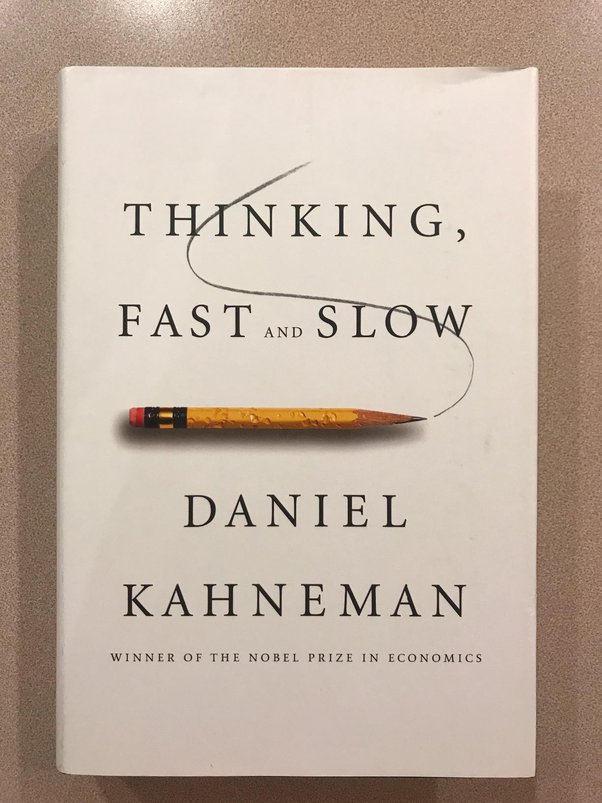 System 1 vs System 2
The "System 1" and "System 2" describe two ways of thinking.

It is a theory from cognitive psychology proposed in the famous book by Daniel Kahneman.
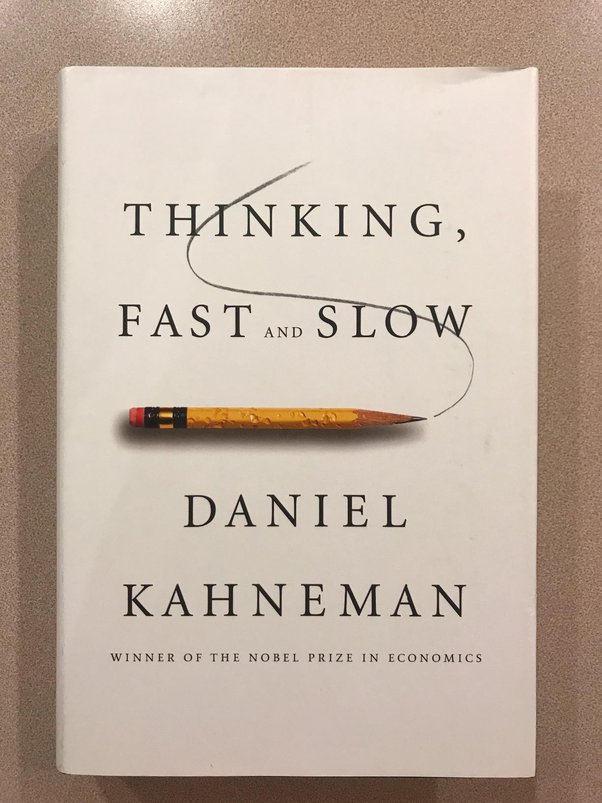 System 1 thinking
Fast, automatic, intuitive, effortless, and emotional thinking.
It is responsible for quick decision-making and pattern recognition, often relying on heuristics and biases.
This system is similar to sub-symbolic AI, as it deals with learning (and generalising) from data
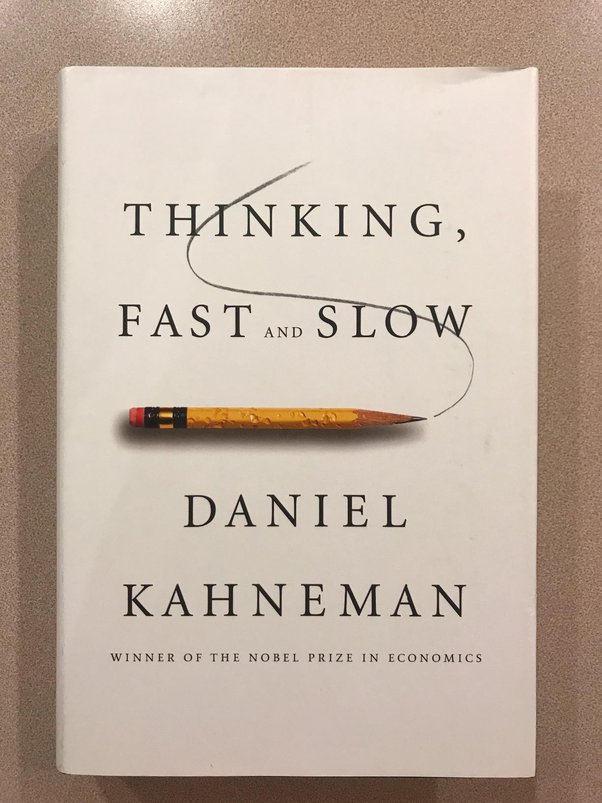 System 2 thinking
Slow, deliberate, logical, and analytical thinking.
It is responsible for complex problem-solving, planning, and reasoning based on rules and explicit knowledge.
This system is analogous to symbolic AI, which focuses on using symbols and logic to represent knowledge and solve problems.
道
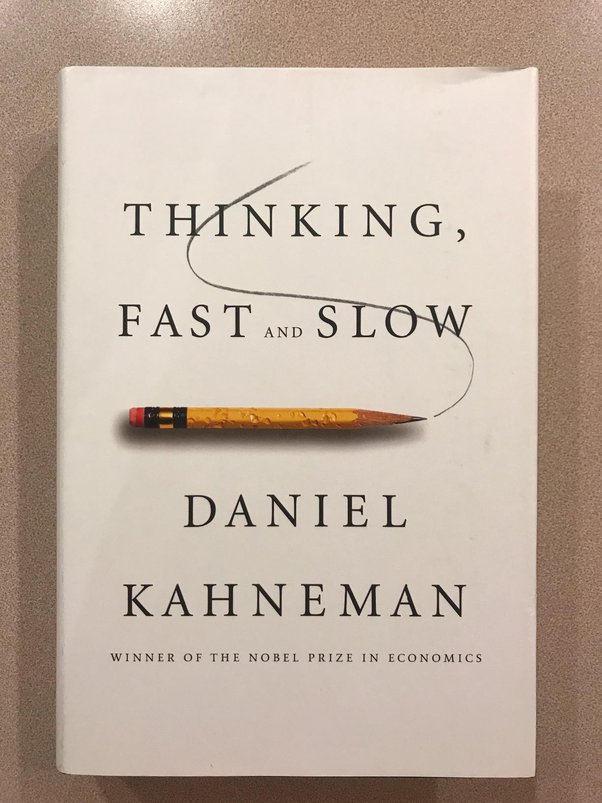 道
The way
TAO (道)is “the way”
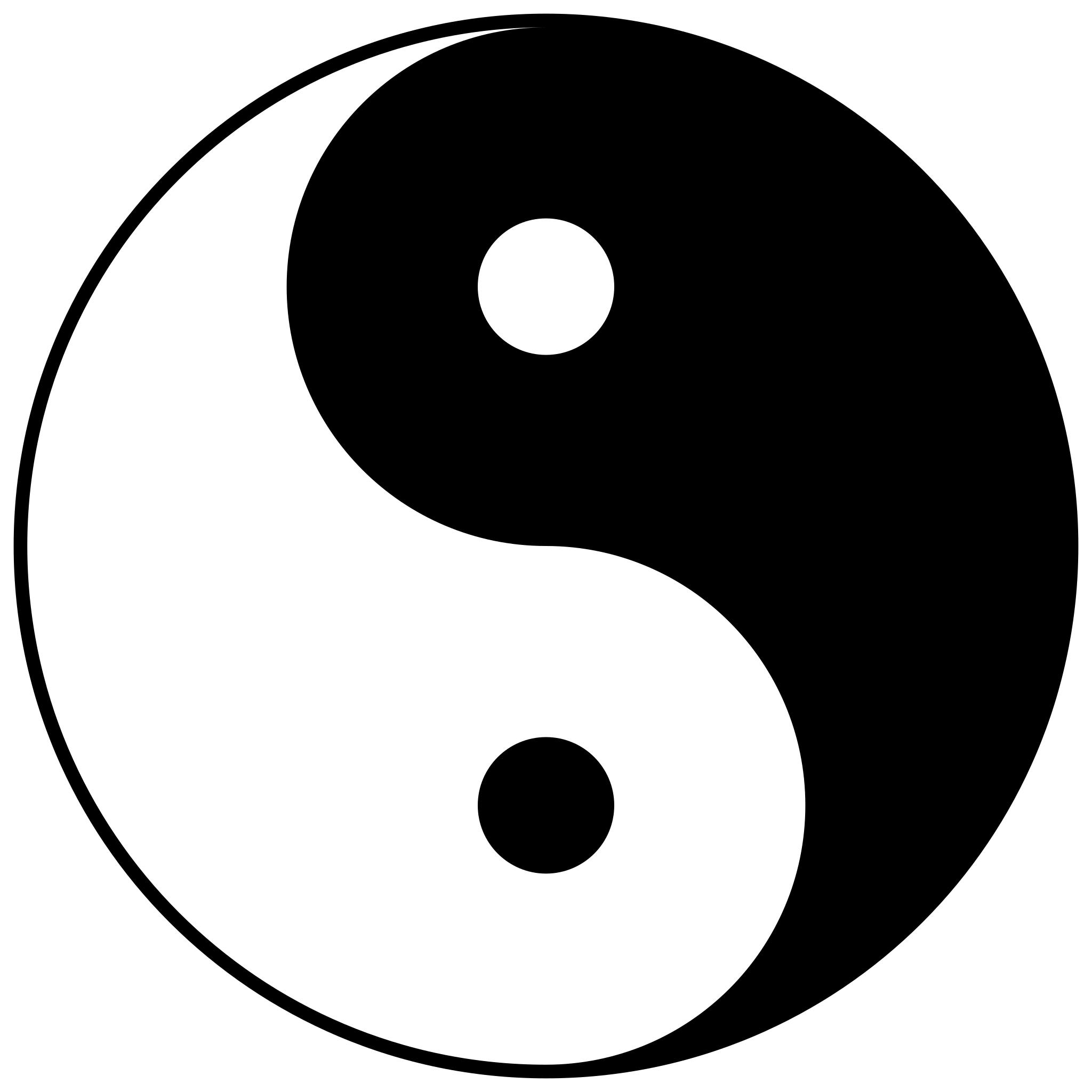 Integrating both types of AI methods can lead to more effective and human-like AI systems, just as human cognition benefits from the interplay between System 1 and System 2 thinking.
[Speaker Notes: Max5min]
Symbolic features seem emerging from sub-symbolic latent spaces
PART IISymbolic & Subsymbolic
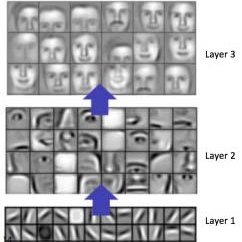 [Speaker Notes: max6]
Reasoning vs Mining
⚠️
Uncertainty 
Variability
Inconsistency
Incompleteness
NLP
(Legal) Natural
Language
Logical/Inferential
Dimension
?
Argumentation
Argument
Mining
Logic
Reasoning vs Mining
Challenge: Legal code is in natural language
Solution: natural language processing and LLMs

we can detect logical-inferential structures from text (=Arg.Mining)

We already applied some NLP work to two crucial types of logical-inferential structures: Arguments and Rules

Using transformer-based foundation models (BERT, GPT), and ML
[Speaker Notes: challenge: legal code is written in natural language (which is ambiguous, and can be an obstacle for legal ADM)

solution: the revolution in natural language processing over the past few years

NOW we can interact with language a process it, and extract knowledge from it in an easier way]
Some works on mining
- Arguments
- Norms
[Speaker Notes: max 10m]
Some works
Regarding arguments:
We trained ML to recognise Argument Schemes, which are located halfway between language and logic.
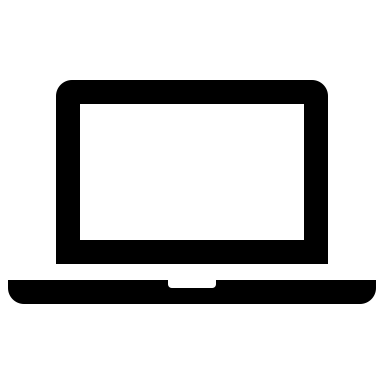 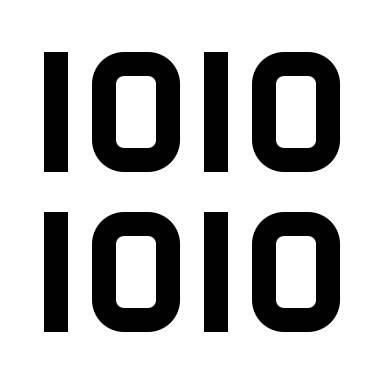 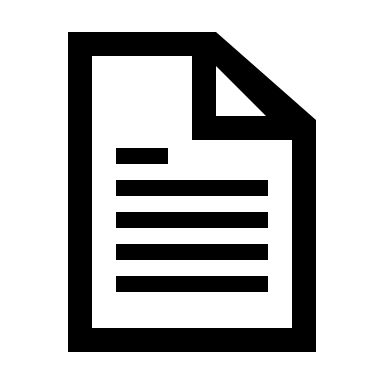 Arg. Scheme from XXX
Output class
Text
Machine Learning
(Text Classification)
[Speaker Notes: First consider a legal arguments. Davide used a very important theory here in philosophy, namely the theory of argument schemes.]
References:
Walton, Macagno and Reed 2008, “Argumentation Schemes”
Liga 2019, “Argumentative evidences classification and argument scheme detection using tree kernels” (ArgMining, ACL 2019)
Liga 2020, “Transfer Learning with sentence embeddings for argumentative evidence classification” (CMNA, COMMA 2020)
Liga 2020, “Argumentation Schemes as Template? Combining bottom-up and top-down KR” (CMNA, COMMA 2020)
Some works
Premise 1: E is an expert of domain D
Premise 2: E says that statement S (which is in domain D) is true
Conclusion: Therefore, S is (presumably) true
!
Hidden warrant: if an expert says something in his domain, it must be true
[Speaker Notes: Importantly, some premises can be missing sometimes, including the wain warrant. Note that with “must be” we mean “must presumably be true”. We are in the domain of defeasibe and presumptive reasoning.]
References:
Shoreh H. 2022, PhD thesis
Liga 2022, hybrid artificial intelligence to extract patterns and rules in argumentative and legal texts (PhD thesis)
Liga 2022, Argumentative Sequence Labelling using Transfer Learning (forthcoming publication)
Some works
Regarding arguments:
We trained ML to mine argument components (e.g., premises and claims)
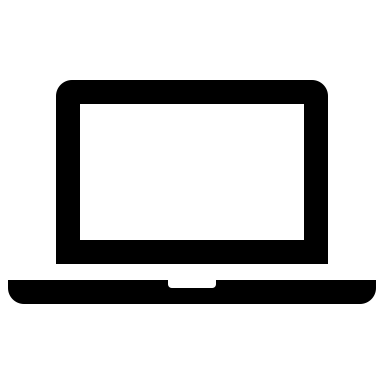 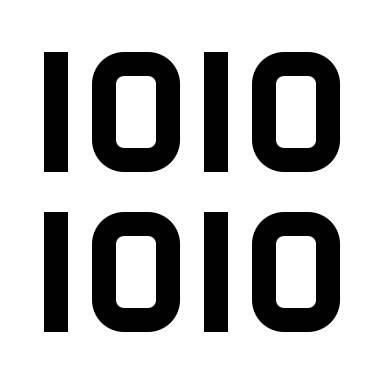 Bla bla bla, bla bla, bla bla bla
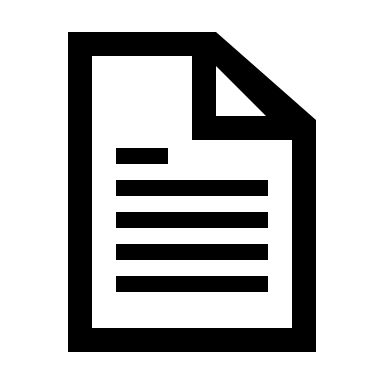 Premise
Claim
Text
Machine Learning
(Sequence Labelling)
[Speaker Notes: Another key challenge to apply logical methods is to identify premises and conclusions in natural language, which is much more challenging than you might expect at first sight.]
References:
Liga 2022, Deontic sentence classification using tree kernel classifiers (IntellySys 2022)
Liga 2022, Transfer Learning for Deontic rule classification, the case study of GDPR (JURIX 2022)
Liga 2023, Fine-tuning GPT-3 for legal rule classification
Some works
Regarding rules:
We trained ML to recognise different types of legal rules by classifying their deontic modality (e.g., permission, obligations, non-deontic).
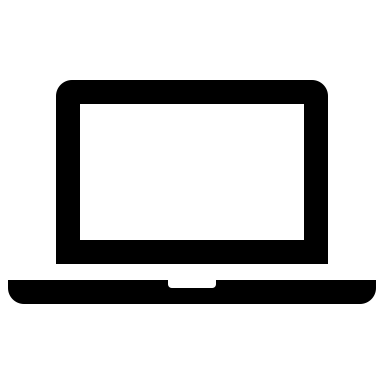 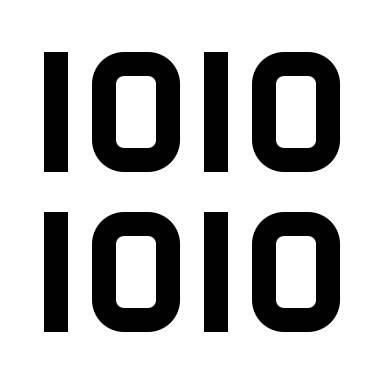 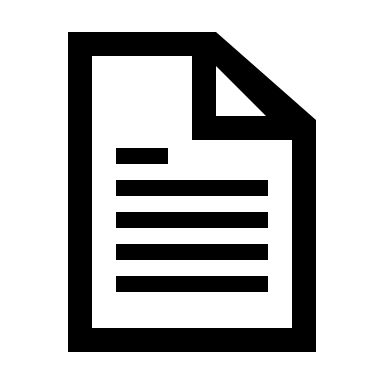 Permission
Output class
Text
Machine Learning
(Text Classification)
[Speaker Notes: And to be able to use deontic logic and normative systems, we need not only to mine arguments, but also rules.

max 15m]
Case study 1
Argumentative support and opposition
Classifying argumentative support and argumentative opposition

(Liga and Palmirani 2020, “Transfer Learning with Sentence Embeddings for Argumentative Evidence Classification”)
[Speaker Notes: Max 24m]
Detecting Support/Opposition
These are 2 famous
Argument Mining datasets.
Datasets:
Al Khatib et al. 2016
Aharoni et al. 2014(updated in Rinott et al. 2015)
Methods:
TFIDF
Tree Kernels
LLMs (embedding extraction)

Aims:
Automatic classification of arg. schemes and argumentative patterns of support and opposition
Liga and Palmirani 2019
We annotated 638 comments of
opposition written by Nevada’s
citizens against a bill
*
*
Reference: Walton, D., Reed, C., Macagno, F.: Argumentation schemes. Cambridge University Press, 2008
[Speaker Notes: SVM and LR]
Detecting Support
[Speaker Notes: SVM and LR]
Detecting Support
TKs can reach and overcome TF-IDF, and above all they show better generalization capabilities
Best performances
[Speaker Notes: SVM and LR]
Detecting Opposition
most balanced granularity
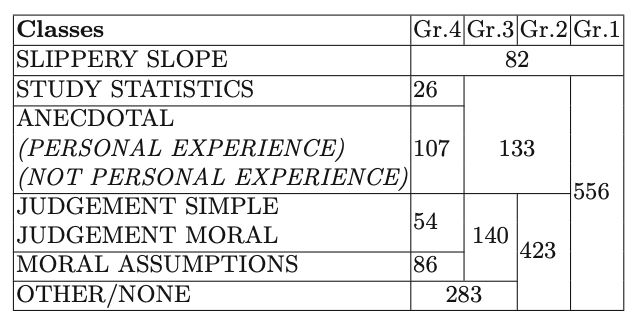 Detecting Opposition
We tried TL with the most balanced granularity
*
Reference: Walton, D., Reed, C., Macagno, F.: Argumentation schemes. Cambridge University Press, 2008
[Speaker Notes: max 27m]
Detecting argumentative Support and Opposition
NLP methods can detect argumentative structures of support and opposition.

This is relevant for argumentation.
Classifying argumentative support and argumentative opposition

(Liga and Palmirani 2020, “Transfer Learning with Sentence Embeddings for Argumentative Evidence Classification”)
[Speaker Notes: max 27m]
Case study 2
Argumentative components
Sequence labelling of argumentative premises and conclusions in text

(Liga 2020, “Hybrid Artificial Intelligence to Extract Patterns and Rules from Argumentative and Legal Texts”)
[Speaker Notes: max 27m]
Argumentative Sequence Labelling
Methods:
LLMs (fine-tuning)

Aims:
Connecting portions of text to portions of arg. structures

Task:
Sequence labelling task
Argumentative Sequence Labelling
Dataset:

The “Essay corpus” (Stab and Gurevych, 2017)

This corpus is composed of 402 persuasive essays written by students.

In the corpus we can find premises, claims and major claims (all the other sequence of text are considered non-argumentative).
Argumentative Sequence Labelling
Sequence Labelling means:
Labelling sequences of words (the same process used by NER classifiers)
President Mario Draghi knows
the rules of     EU
O
O
PERSON
O
O
ORGANISATION
O
Argumentative Sequence Labelling
BIO format
(Beginning, Inner, Outer)
B
I
B-PER
B-ORG
B
Mario Draghi knows
the rules of  EU
O
I-PER
B-PER
I-PER
I-ORG
I
O
O
O
B-ORG
O
B
Argumentative Sequence Labelling
BILUO format
(Beginning, Inner, Last, Unique, Outer)
B
L
I
I
B-PER
B-ORG
B
Ursula   von   der   Leyen   knows
the rules of     EU
O
I-PER
I-PER
L-PER
B-PER
I-PER
I-ORG
I
L-PER
L-ORG
L
O
O
U-ORG
O
U-PER
U-ORG
U
O
U
Argumentative Sequence Labelling
XXX XXXX XX XXXXX.
Since XXX XXX XXX,
therefore XXX XXX XXX.
XXX XXXX , XXX XXXX XX XXXXX.
B-ARG
O
O
O
O
I-ARG
I-ARG
I-ARG
I-ARG
B-ARG
premise
O
B-ARG
I-ARG
I-ARG
I-ARG
conclusion
O
O
O
O
O
O
Argumentative Sequence Labelling
XXX XXXX XX XXXXX.
Since XXX XXX XXX,
therefore XXX XXX XXX.
XXX XXXX , XXX XXXX XX XXXXX.
O
O
O
O
B-ARG
I-ARG
I-ARG
I-ARG
B-ARG
L-ARG
premise
L-ARG
B-ARG
I-ARG
I-ARG
L-ARG
U-ARG
conclusion
O
O
O
O
O
O
O
Argumentative Sequence Labelling
Fine-tuning BERT
Task 1

- argumentative vs non-argumentative
Task 2

- premise vs claim vs non-argumentative
B-PREMISE
I-PREMISE
(L-PREMISE)
(U-PREMISE)
B- CLAIM
I- CLAIM
(L- CLAIM)
(U- CLAIM)
B-ARG
I-ARG
(L-ARG)
(U-ARG)
O
O
Argumentative Sequence Labelling
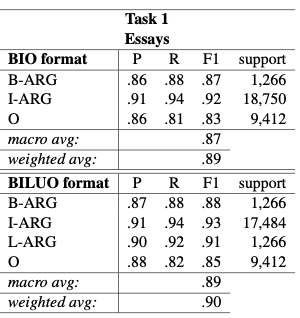 Results – Task 1
[Speaker Notes: max 30m]
Argumentative Sequence Labelling
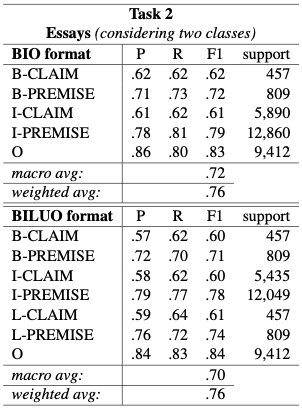 Results – Task 2
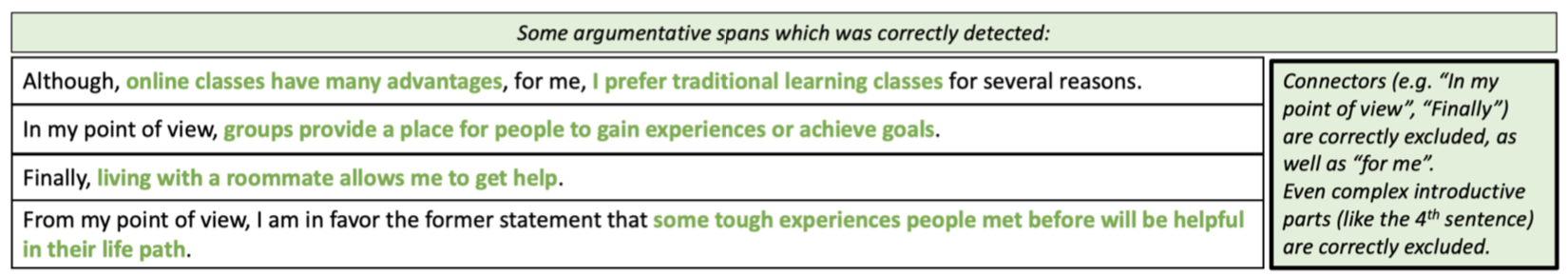 Argumentative Sequence Labelling
Transfer Learning can be used to perform Sequence Labelling of argumentative components such as premises and conclusions.
Sequence labelling of argumentative premises and conclusions in text

(Liga 2020, “Hybrid Artificial Intelligence to Extract Patterns and Rules from Argumentative and Legal Texts”)
Case study 3
Normative provisions
Sequence labelling of argumentative premises and conclusions in text

(Liga & Robaldo 2023, “Classifying norms via pre-trained language models: experiments on the DAPRECO-KB”)
[Speaker Notes: Max 32m]
Detecting Rules and their deontic modality
Dataset:
707 legal provisions of the GDPR
Methods:
LLMs (fine-tuning), and also TKs
Legal Knowledge Representation

Aims:
automatic classification of rules and deontic modalities
Detecting Rules and their deontic modality
LegalRuleML 

LegalXML standard for representing the logical rules of legal documents and connect them to their natural language representation
GDPR
Legal document
structure
Logical/Inferential
Dimension
Akoma Ntoso (LegalDocML)

LegalXML standard for representing the structure of legal documents, including not only their natural language but also many metadata
Athan et al., Oasis LegalRuleML (2013)
Robaldo et al., The dapreco knowledge base (2020)
Makinson and Van Der Torre, Input/output logics (2000)
Palmirani and Vitali, Akoma-ntoso for legal documents (2011)
LegalRuleML
DAPRECO
I/O Logic (DAPRECO’s logic)
Akoma Ntoso
Detecting Rules and their deontic modality
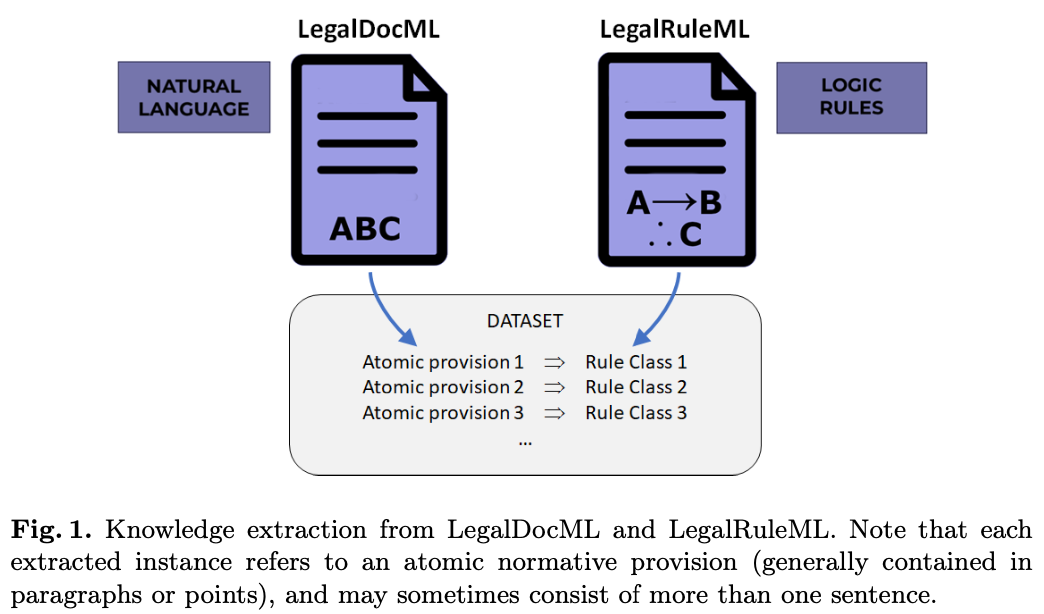 [Speaker Notes: obligation
permission
constitutive rule]
Detecting Rules and their deontic modality
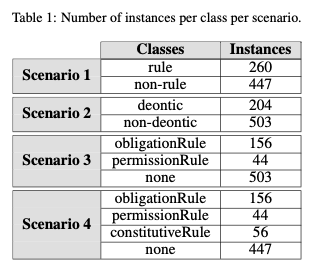 The dataset:
[Speaker Notes: max 31m

obligation
permission
constitutive rule]
Detecting Rules and their deontic modality
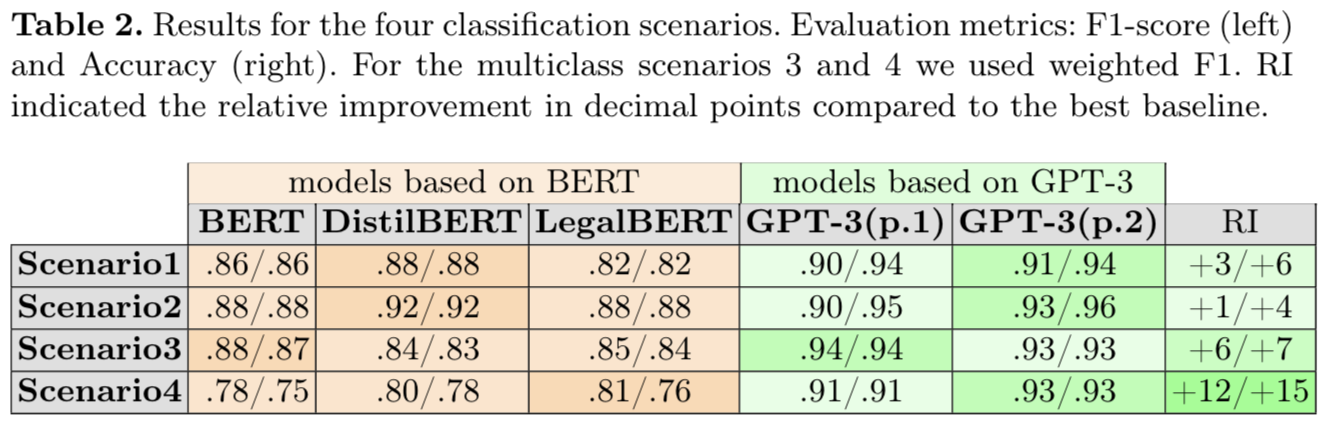 [Speaker Notes: Max 35m]
Detecting Rules and their deontic modality
combining ML and Legal Knowledge Representation
Relevance for the legal domain:

We can classify rules and deontic modalities automatically.

This is a crucial connection between deontic logic and natural language processing.
Conclusion

LLMs can mine logical-inferential components from language

The distance between Mining and Reasoning is decreasing
[Speaker Notes: max 10m]
davide.liga@uni.lu
sana.nouzri@uni.lu
leon.vandertorre@uni.lu
liuwen.yu@uni.lu
THANKS
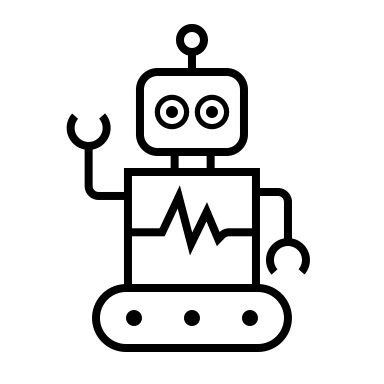 Davide Liga
Leon van der Torre
Liuwen Yu
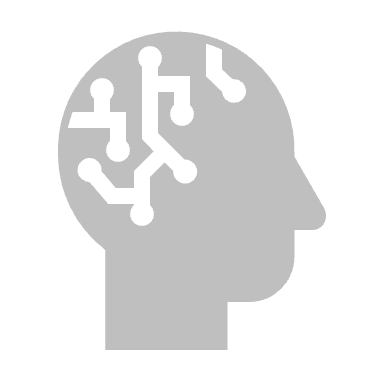